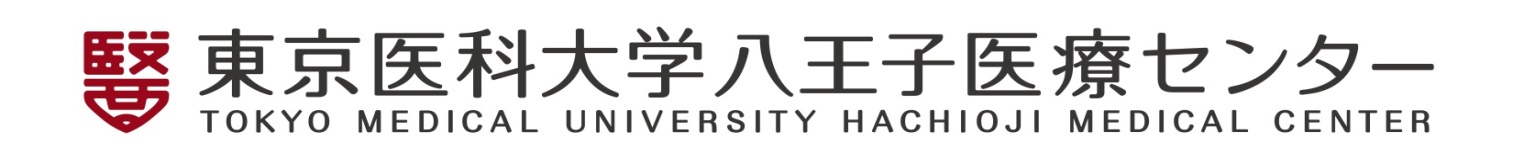 第63回　市民公開講座
放っておいてはいけない関節痛の見分け方
― 関節リウマチの早期発見のために ―
リウマチ性疾患治療センター　小林　弘
～演者よりひとこと～
関節痛は、日常経験する症状の一つですが、様々な病気で生じます。関節リウマチによるものは、放っておいてはいけません。その理由と見分け方についてわかりやすく解説します。
日　時 ： 令和　4 年　9 月　3 日（土）
　　　　　　開　場 13：00　
　　　　　　講　演 13：30～14：30
　　　会　場 ：東京医科大学八王子医療センター　手術棟3階　講堂
  入 場 料：無料（駐車場　利用料金200円～かかります）
   申し込み：事前の申込みは不要。会場に直接お越し下さい。

当日はマスクを着用の上、感染対策にご協力ください。ソーシャルディスタンスを確保した座席数のため、満席の場合は入場をお断りする場合がございます。
また、新型コロナウイルス感染症のまん延状況によっては、直前でも中止させていただくことがございます。あらかじめご了承ください。　　　　　　
　　　　　　　問合せ先：東京医科大学八王子医療センター
　　　　　　　　　　　　総合相談・支援センター
　　　　　　　　　　　　☎042(667)5900 (ﾀﾞｲﾔﾙｲﾝ）
　　　　　　　　　　　主催：東京医科大学八王子医療センター
　　　　　　　　　　　共催：東京医科大学・東京医専
　　　　　　　　　　　　　　八王子医療センター生涯教育センター
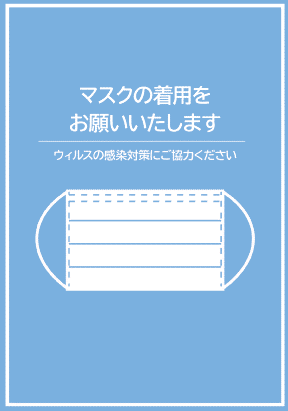 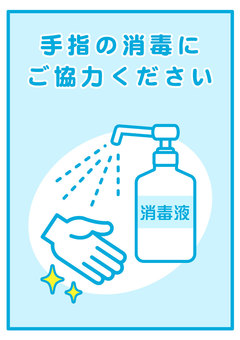